Кто что ест?Цепи питания.
Назови представителей:
а) рептилий;
б) земноводных;
в) млекопитающих;
г) птиц.
Растительноядные


Насекомоядные


Хищные, или хищники


Всеядные
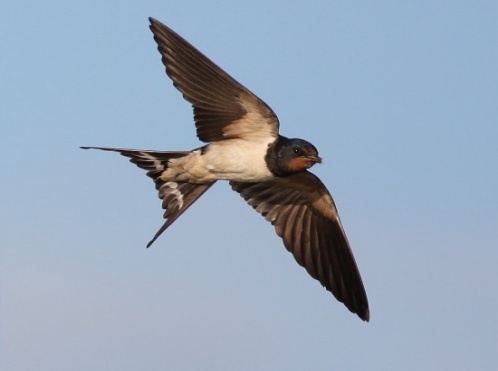 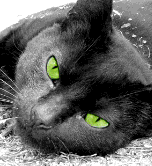 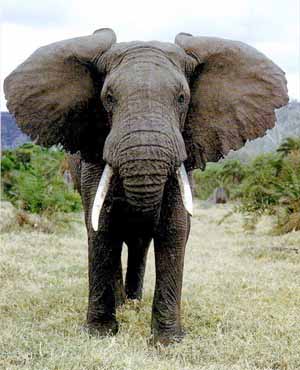 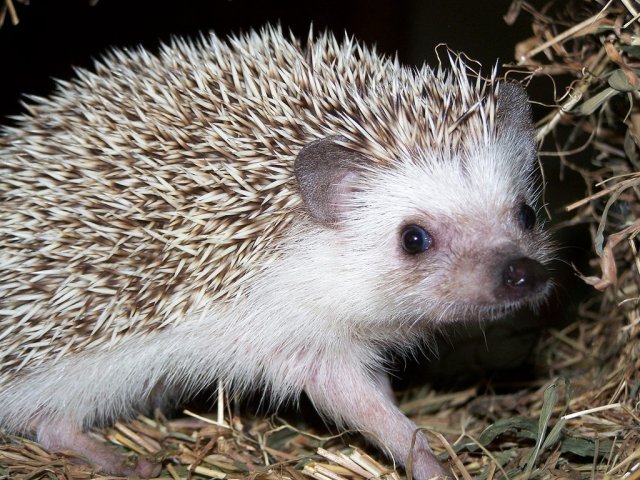 Цепи питания
1
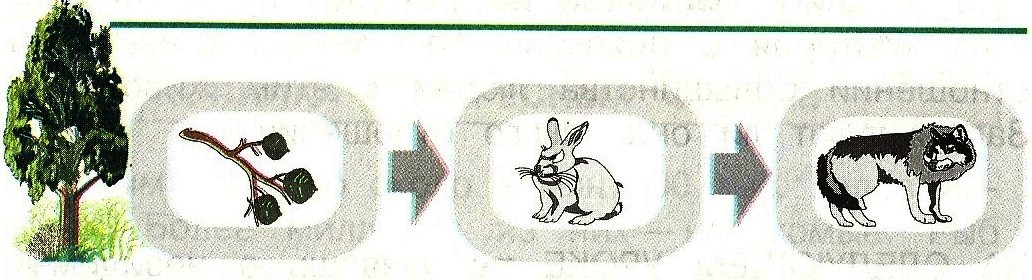 2
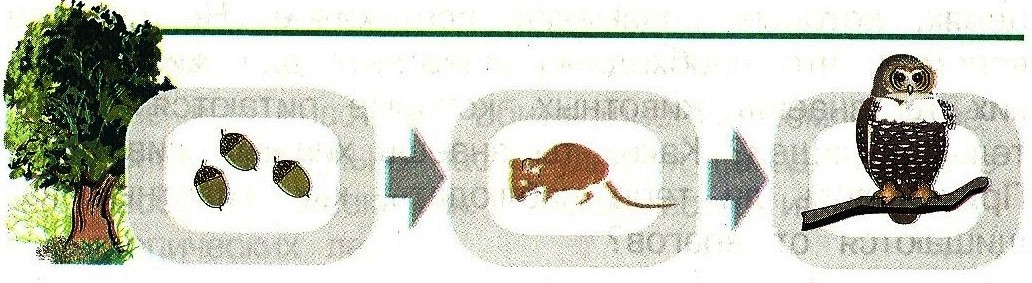 Невидимая сеть
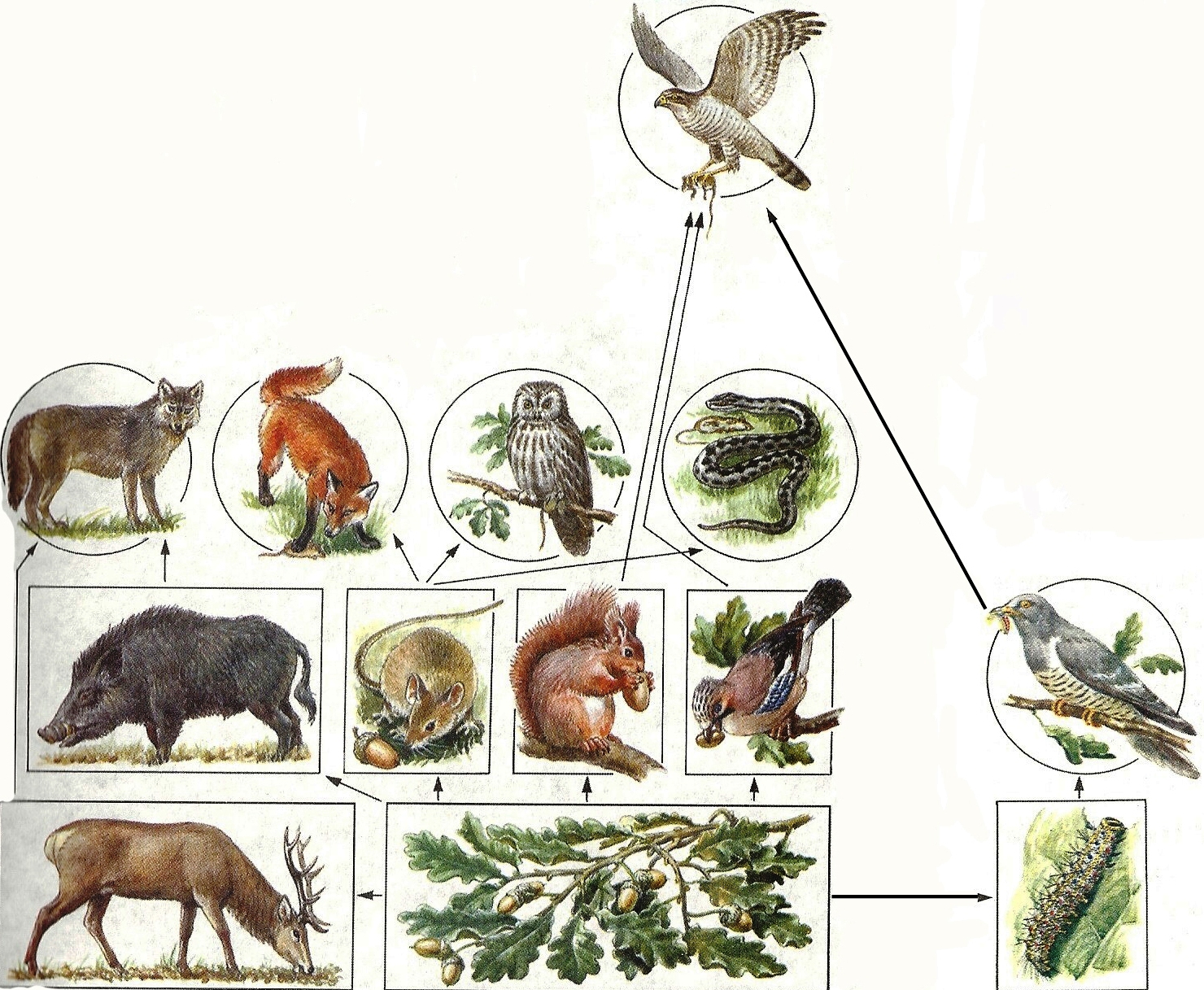 Невидимая пирамида
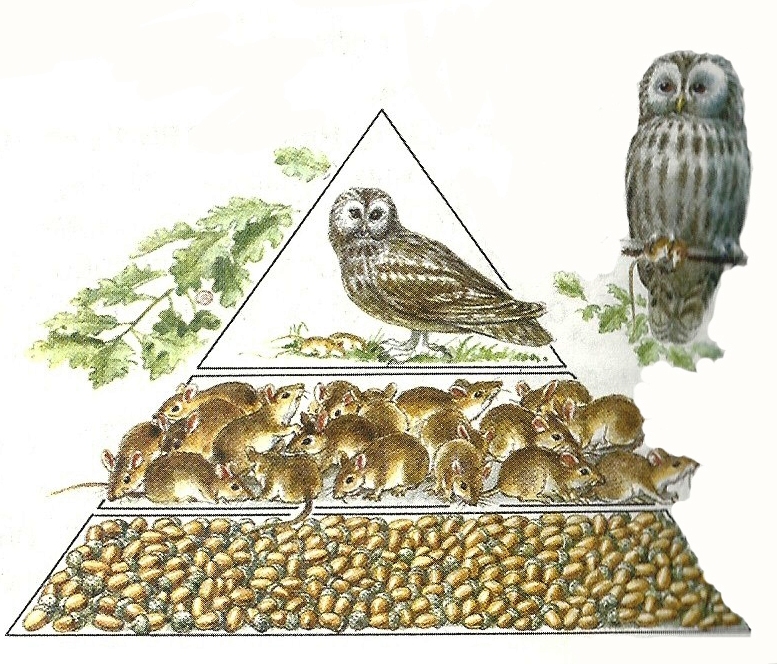 Задание 1.
- растительноядные
- насекомоядные
- хищные
- всеядные
Задание 2.
а)
дуб
волк
кабан
б)
жук-короед
сосна
дятел
Задание 6.
2
1
3
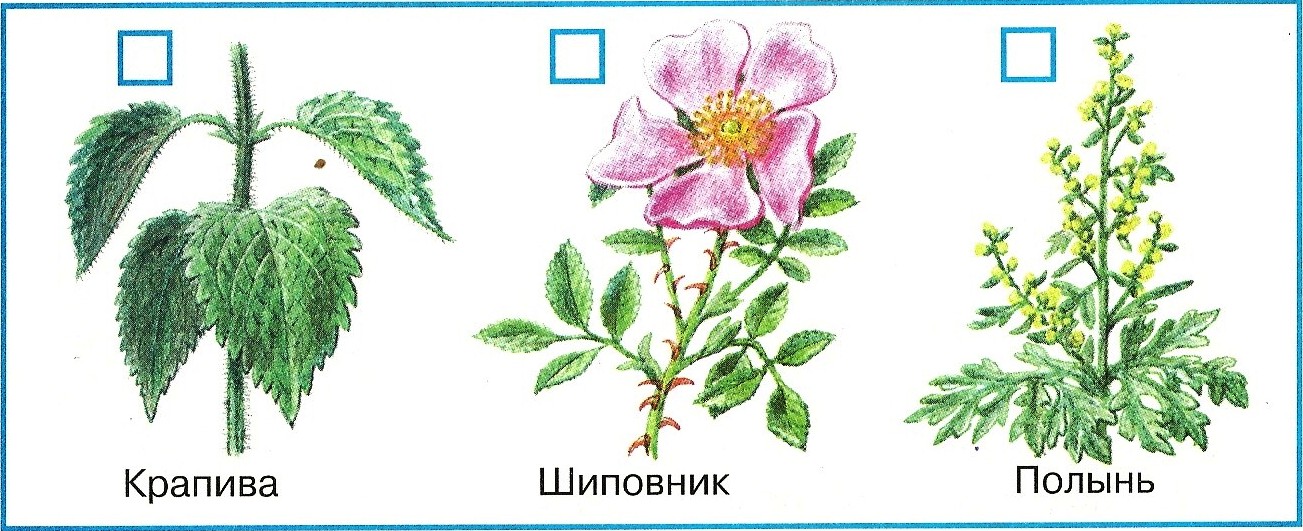